Arbeiten und Führen im Team
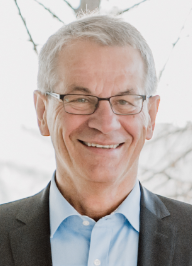 Hans Peter HehnDiplom Kaufmann & Betriebswirt (grad.)
Gliederung
Teamfähigkeit, Teamplayer, Teamgeist – Was ist das eigentlich?

Teamarbeit und Führen in unterschiedlichen Organisationsformen

Erfolgsfaktoren für das Arbeiten im Team

Das Team und die Individualisten

Der Ideale Teamleiter

Zusammenfassung
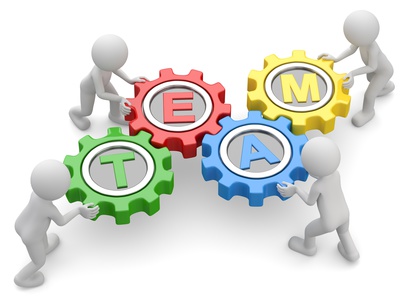 2
(c) Hans Peter Hehn
Teamfähigkeit, Teamplayer, Teamgeist –Was ist das eigentlich?
Teamfähigkeit ist die am häufigsten gefragte Sozialkompetenz
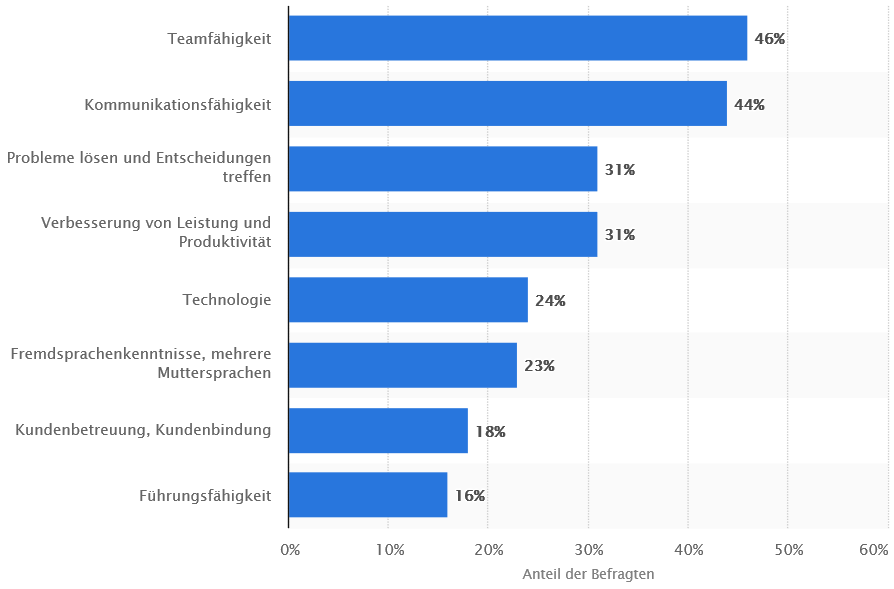 https://de.statista.com/statistik/daten/studie/2216/umfrage/begriffe-die-arbeitgeber-am-haeufigsten-im-lebenslauf-suchen/
3
(c) Hans Peter Hehn
Teamfähig?
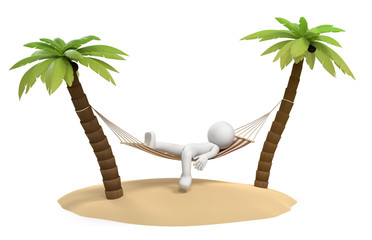 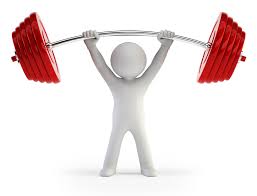 „Das Team wird‘s schon richten“		  „Ich bin das Team“

	Workshop:	Jemand ist teamfähig, wenn…			Jemand ist nicht teamfähig, wenn...
	…									…
	…									…
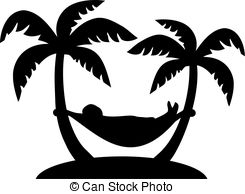 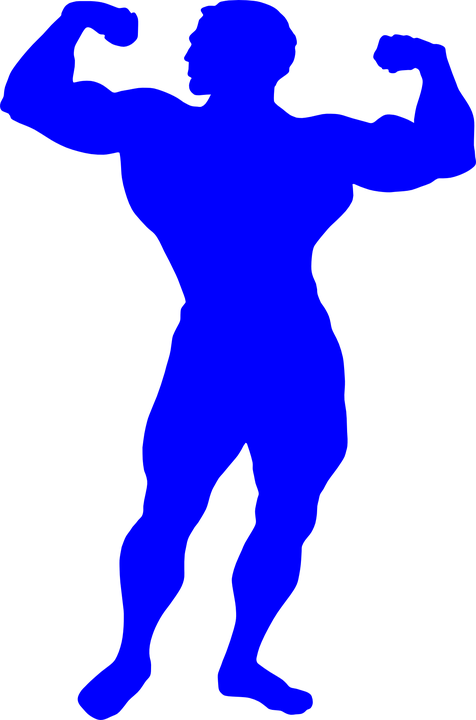 4
(c) Hans Peter Hehn
Teamfähig?
Teamfähigkeit ist eine komplexe Kompetenz, die nicht alle Mitarbeiter in gleichem Maße mitbringen

Die Ausprägung der Teamfähigkeit bei einzelnen Teammitgliedern führt über die Zusammensetzung des Teams zum Teamgeist
5
(c) Hans Peter Hehn
Teamrollen * – Handlungsorientiert* Rollenmodell nach Meredith Beblin, 1981
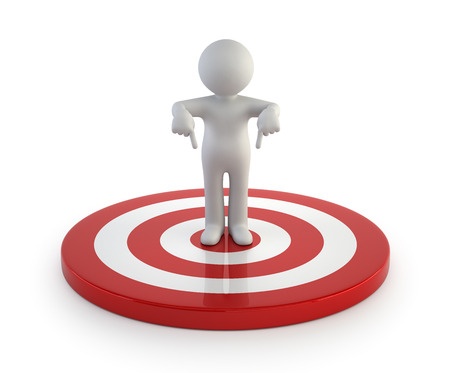 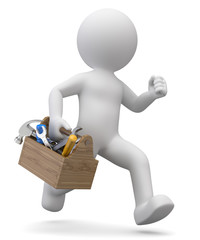 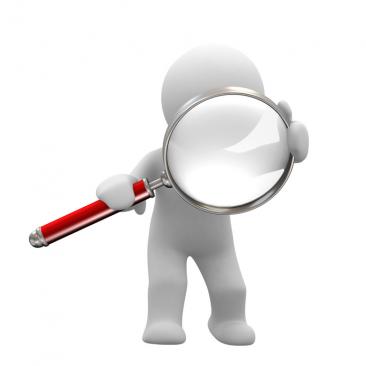 6
(c) Hans Peter Hehn
Teamrollen – Kommunikationsorientiert
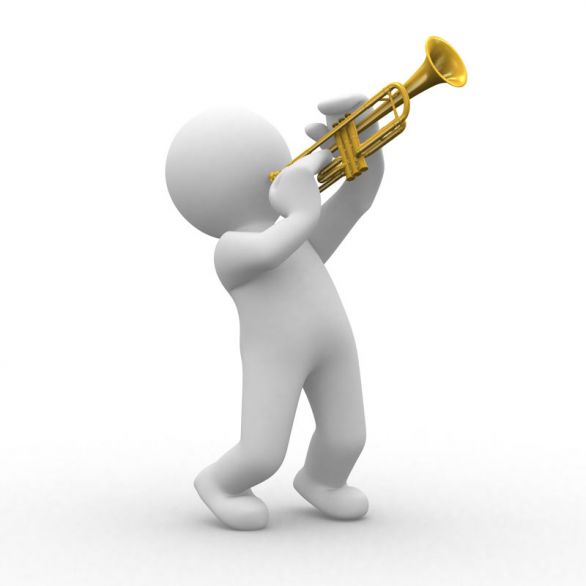 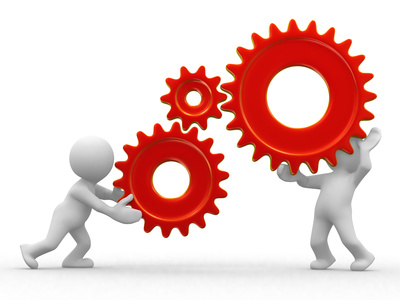 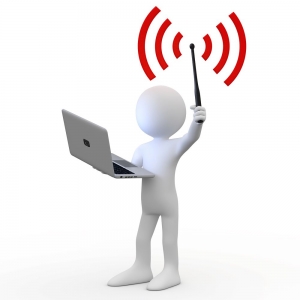 7
(c) Hans Peter Hehn
Teamrollen – Wissensbasiert
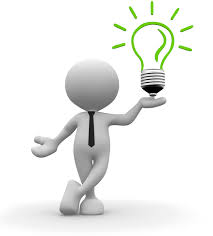 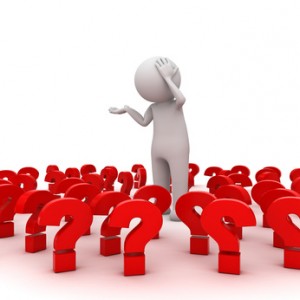 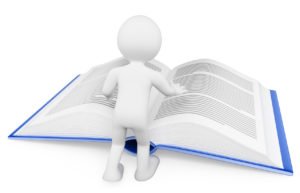 8
(c) Hans Peter Hehn
Kritik am Rollenmodell
In der Praxis sind Teams häufig nicht wunschgerecht zusammensetzbar (Verfügbarkeit)

Konkurrenzdenken und Aversionen sind nicht beliebig abbaubar („Die Chemie muss stimmen“)

Fachliche Kompetenz kann zum Schlüsselkriterium werden

ABER

Der Teamleiter sollte sein Team nicht nur unter fachlichen, sondern auch unter den Rollengesichtspunkten monitoren und ggf. auf der Zeitachse umbauen
9
(c) Hans Peter Hehn
Teamarbeit und Führen inunterschiedlichen Organisationsformen
Hierarchische Organisationsformen





Kennzeichen: Feste Strukturen (Kästchen), Pyramiden oder Silos„Ober sticht Unter“ als Entscheidungsmaxime

Agile Organisationsformen: Agil = beweglich, regsam, schnell, wendig, vital, unbürokratisch
10
(c) Hans Peter Hehn
Teamarbeit und Führen inunterschiedlichen Organisationsformen
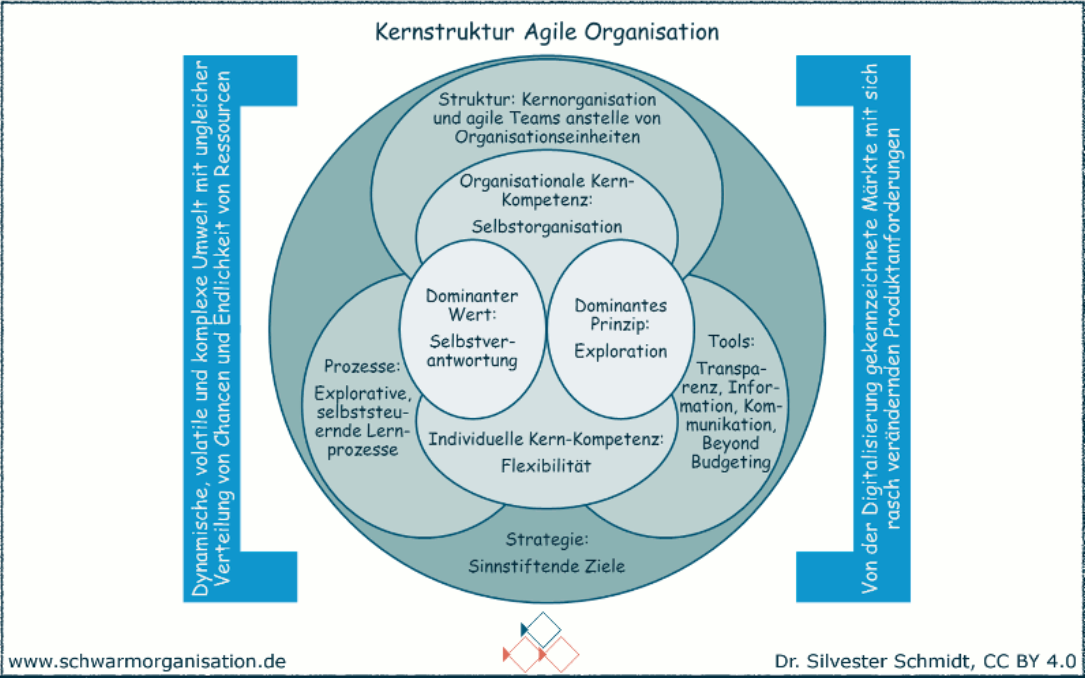 In agilen Organisationsformen treten Selbstorganisation, Selbststeuerung und Eigenverantwortung an die Stelle hierarchischer Strukturen (ermöglicht agile Arbeitsweisen); sie nutzt agile Praktiken (Scrum, Kanban etc.)
Ziel: Schnell ohne Verzögerung gute Leistung erbringen, durch Zusammenführen von Denken, Entscheiden, Handeln und Ausführen
11
(c) Hans Peter Hehn
Teamarbeit und Führen inunterschiedlichen Organisationsformen
Das Denken in Silos
Expertenmeinung Hans-Hermann Schwede, Die Akademie
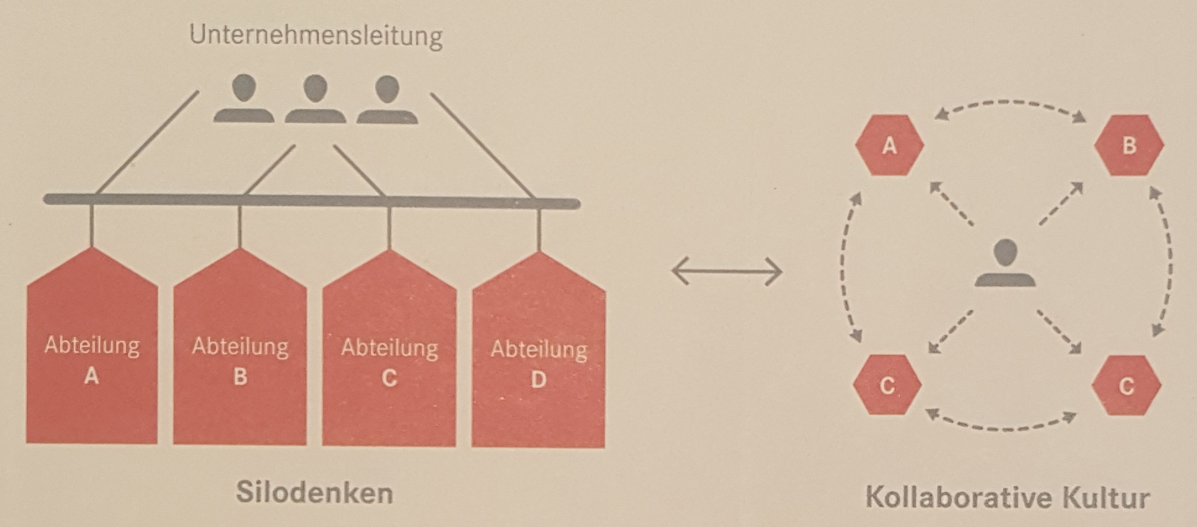 12
(c) Hans Peter Hehn
Teamarbeit und Führen inunterschiedlichen Organisationsformen
13
(c) Hans Peter Hehn
Teamarbeit und Führen inunterschiedlichen Organisationsformen
14
(c) Hans Peter Hehn
Teamarbeit und Führen inunterschiedlichen Organisationsformen
15
(c) Hans Peter Hehn
Teamarbeit und Führen inunterschiedlichen Organisationsformen
16
(c) Hans Peter Hehn
Konsequenzen für dieTeamarbeit und das Führen
17
(c) Hans Peter Hehn
Konsequenzen für dieTeamarbeit und das Führen
18
(c) Hans Peter Hehn
Praxisbeispiel: Grundsätze einesDigitalisierungsprojekts bei einer Bank
Teams arbeiten autonom, eigenverantwortlich, selbtsorganisierend

Teams tragen die End-to-End-Verantwortung

Teams werden fachübergreifend gebildet (Vertrieb, Abwicklung, IT)

Alle Teammitglieder arbeiten an einem Standort

Jedes Teammitglied ist zeitlich begrenzt aber zu 100 % für das Team abgestellt

Hohe Fehlertoleranz: „Warum?“ vor „Wer?“
19
(c) Hans Peter Hehn
Erfolgsfaktoren für das Arbeiten im Team
Das Team als Orchester
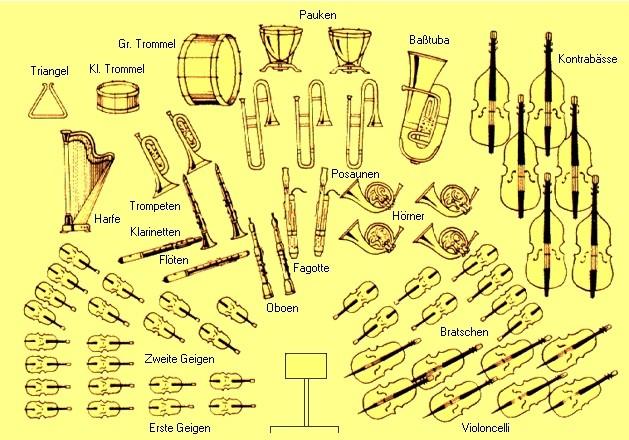 20
(c) Hans Peter Hehn
Erfolgsfaktoren für das Arbeiten im Team
Das Team funktioniert wie ein Orchester
Vier Erfolgsfaktoren für ein gutes Orchester(-Team) sind
Wahrnehmung
Körpersprache
Taktung
Motivation und Wertschätzung
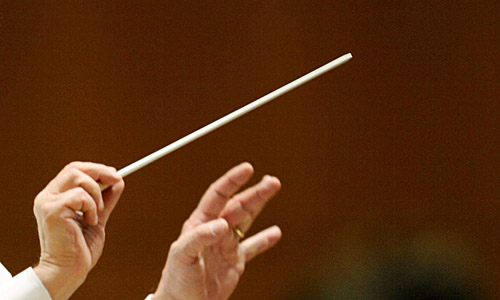 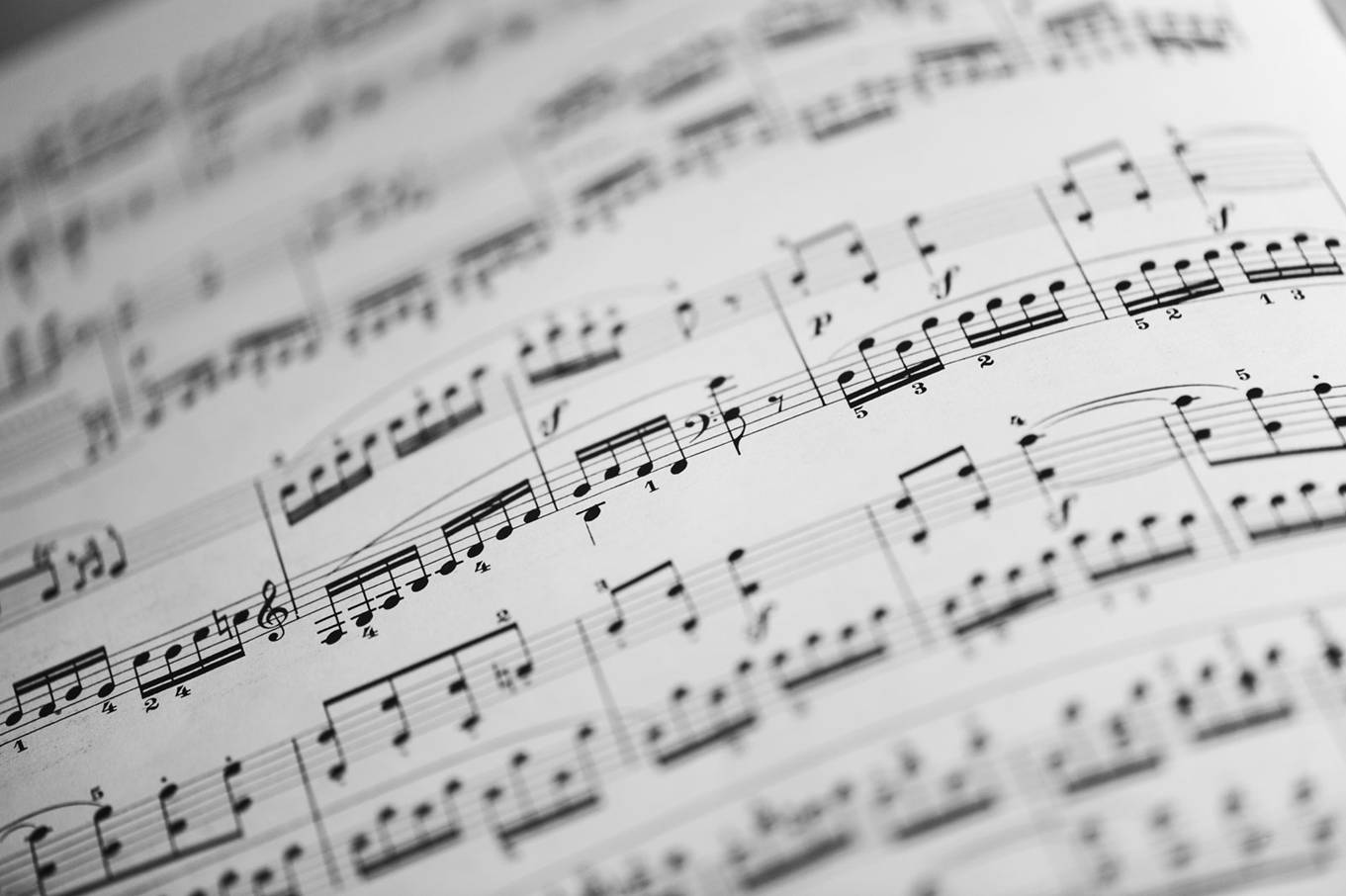 21
(c) Hans Peter Hehn
Erfolgsfaktoren für das Arbeiten im Team
Erfolgsfaktoren im Einzelnen
WAHRNEHMUNG
Im Orchester - Funktioniert nicht ohne Dirigent; Er muss gute/schlechte Leistung wahrnehmen und dies zeigen;
Die Musiker müssen sich gegenseitig wahrnehmen (Blickkontakt), um präzise Einsätze zu spielen

Im Unternehmen - Teamleiter ist der Dirigent; Er muss zeigen und ansprechen, dass er gute/ schlechte Leistung wahrnimmt; Die Mitarbeiter brauchen Teamfähigkeit und Toleranz bzw. Akzeptanz  v.a. an den Schnittstellen (interner Kunde); Fehlerkultur „wer viel arbeitet darf auch mal einen Fehler machen“
KÖRPERSPRACHE
Im Orchester - Intensive positive und negative Körpersprache des Dirigenten sendet deutliche Signale an das Orchester

Im Unternehmen - Die Körpersprache des Teamleiters bringt Stimmung, Interesse, Zustimmung und Ablehnung Teammitglieder; 
Wertschätzung zeigen iphone Kultur ?
Negatives wirkt auf Mitarbeiter 10x so lange wie Positives
22
(c) Hans Peter Hehn
Erfolgsfaktoren für das Arbeiten im Team
Erfolgsfaktoren im Einzelnen
TAKTUNG
Im Orchester – Verschiedene Dirigenten interpretieren das gleiche Stück unterschiedlich; Andante/ Fortissimo sollen im ausgewogenen Verhältnis stehen; auch bezüglich Temperament der Musiker und des Dirigenten;
Im Unternehmen - Immer volle Power geht nicht; Geschäftszyklen fordern den Mitarbeitern unterschiedlich Leistung ab (z.B. Handel vor Weihnachten); Mitarbeiter müssen auf Belastungs-schwankungen eingestellt werden;
Teamleiter muss Low Performer beschleunigen/ „Rennpferde“ bremsen, auf Work-Life-Balance und auf ausgewogene Mitarbeiterstruktur achten (Zusammensetzung des Teams)
MOTIVATION
Im Orchester - Berliner Philharmoniker wählen neue Musiker und auch den Dirigenten aus; Konzept ist motivierend und verpflichtend für die Wähler und die Gewählten

Im Unternehmen - Gut eingebundene Mitarbeiter sind in der Regel motiviert und kreativ; Informationskultur ist wichtig (!); Teamleiter motiviert durch Wahrnehmung, gute Taktung, Wertschätzung - auch durch Körpersprache - und materielle Belohnung

AOK Umfrage 09/2018: Mitarbeiter empfinden ihre Arbeit als sinnstiftend = 9,4 Fehltage/Jahr; andernfalls 19,6 Fehltage/Jahr
23
(c) Hans Peter Hehn
Das Team und die Individualisten
Wer zieht den Karren?



									  Wer ist auf dem Weg zum Erfolg?
24
(c) Hans Peter Hehn
Das Team und die Individualisten
Deutschland und Kroatien bei der WM 2018:Individualisten prägen den Weg – zum Scheitern und zum Erfolg








Learning:Das Team ist nur erfolgreich, wenn es auch Individualisten hatIndividualisten sind nur erfolgreich, wenn sie ein Team haben
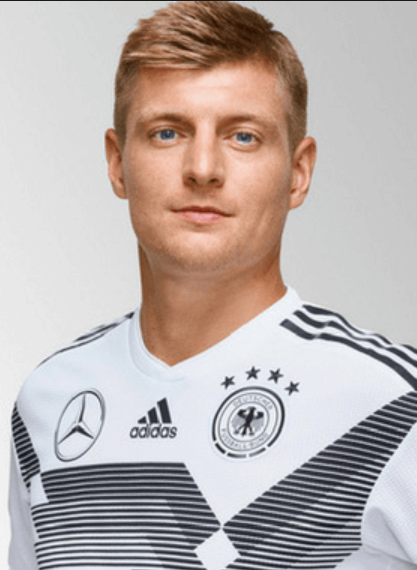 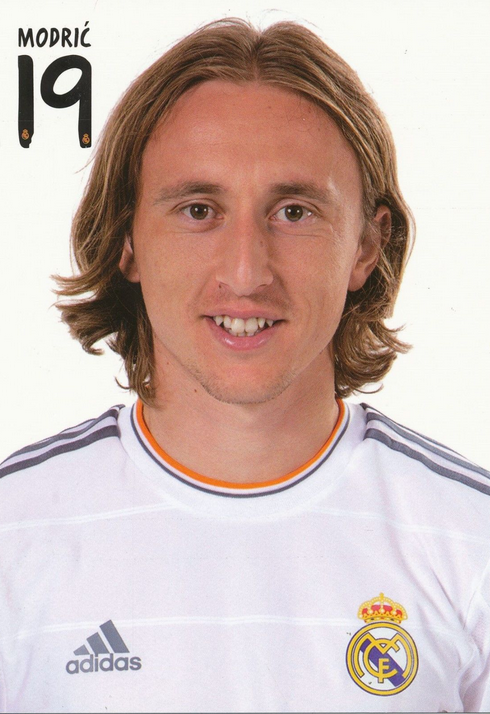 Luka Modric
TONI KROOS
25
(c) Hans Peter Hehn
Das Team und die Individualisten
Individualisten:Im Sport – Die Stars, die außergewöhnlich guten SpielerIm Unternehmen – Fachleute, Spezialisten, Nerds

Charakteristik von Individualisten:
Wollen Erklärungen anstatt Anweisungen
Hinterfragen, nehmen nicht einfach hin
Sind kritisch gegenüber Kollegen und Teamleiter
„Investieren“ gerne viel in die Aufgabe
Sind betroffen von Misserfolgen
Brauchen Wertschätzung und Anerkennung
26
(c) Hans Peter Hehn
Das Team und die Individualisten
Wie führt der Teamleiter die Individualisten?
Begegnung auf Augenhöhe:Einbeziehen vor Anweisen und Führen von „Oben“
Respekt und Vertrauen entgegenbringen:Respekt vor der Leistung; Vertrauen in die Person
Eigene Schwächen zugeben: Rat holen anstatt „umgehen“
„Besser als der Chef“ akzeptieren:Trotzdem fördern, den Aufstieg unterstützen
Kreativität zulassen:Außergewöhnliche Ideen aufnehmen und verfolgen
Wertesystem akzeptzieren:Home Office, Work-Life-Balance
Fordern: Von der Komfortzone in die Wachstumszone mitUnterstützung der Individualisten
27
(c) Hans Peter Hehn
Der ideale Teamleiter
Workshop:
	Ein idealer Teamleiter ist ein guter Dirigent. Er…	…	…
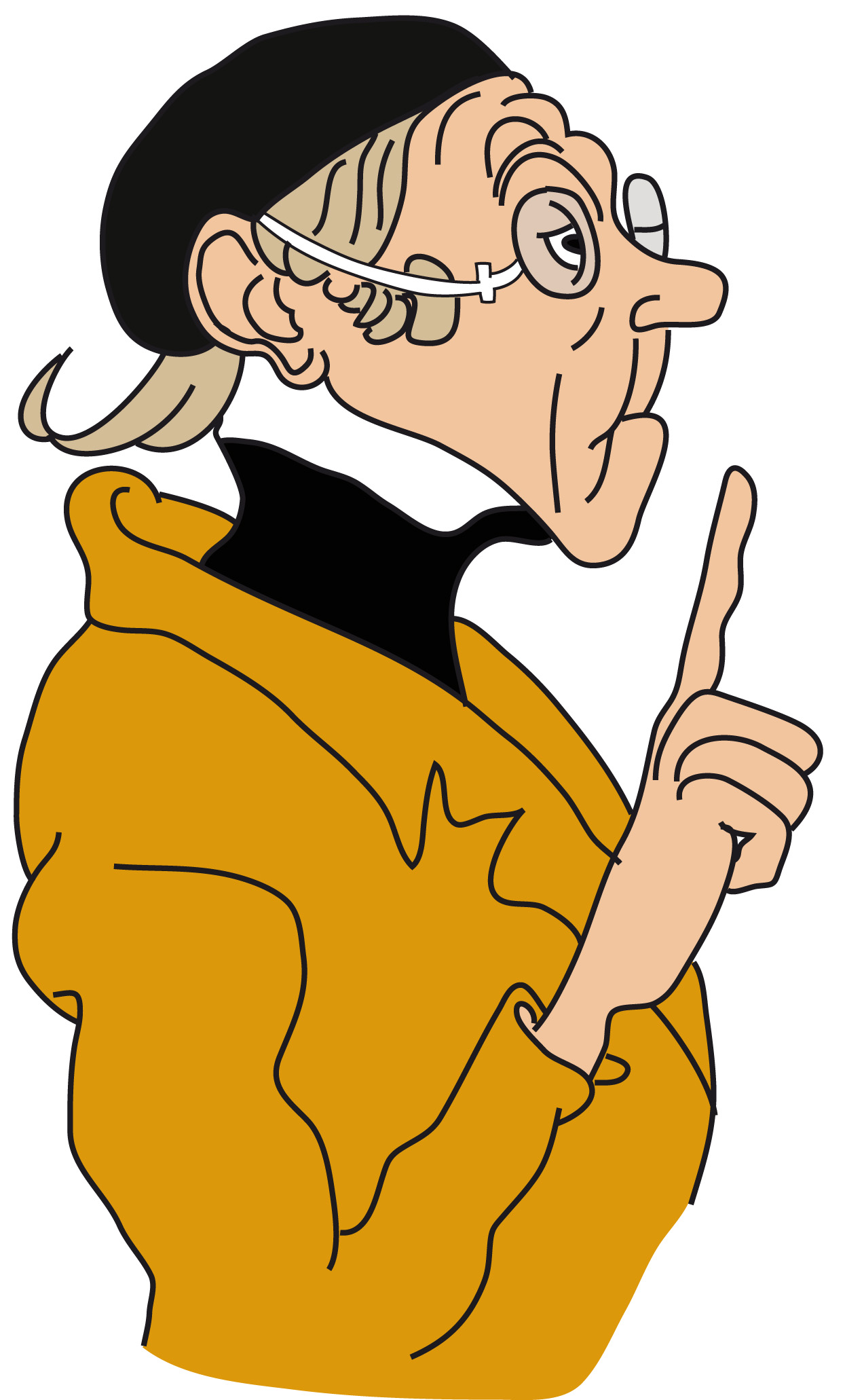 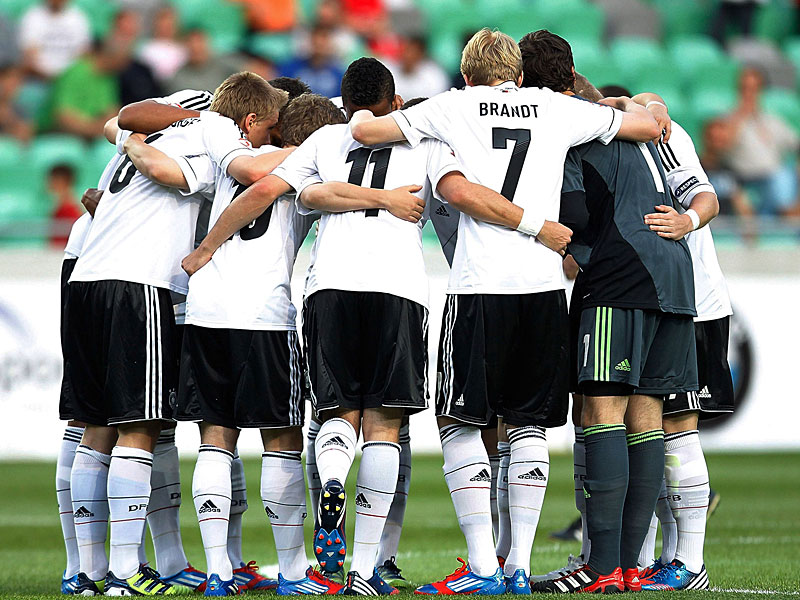 28
(c) Hans Peter Hehn
Zusammenfassung
Teamfähigkeit ist die am häufigsten geforderte Sozialkompetenz; sie entsteht aus einem Paket von individuell ausgeprägten Eigenschaften
Die Ausprägung der Teamfähigkeit bei den Teammitgliedern führt über die Zusammensetzung des Teams zum Teamgeist
Unterschiedliche Persönlichkeitsstrukturen führen zu unterschiedlichen Rollen der Mitarbeiter im Team; der Teamleiter sollte sein Team auch unter Rollengesichtspunkten monitoren
Unterschiedliche Organisationsformen (hierarchische Formen vs. agile Formen) führen zu unterschiedlichen Anforderungen an den Teamleiter, die Teammitglieder und die Gesamtorganisation des Unternehmens
Wahrnehmung, Körpersprache, Taktung, Motivation, Wertschätzung sind Erfolgsfaktoren für die Teamarbeit
Das Führen von Individualisten stellt hohe Anforderungen an die FK
Der ideale Teamleiter vereinigt Fachkompetenz und Sozialkompetenz
29
(c) Hans Peter Hehn
Anhang 1: Aspekte der Teamfähigkeit ** Aus einem Führungskräftenachwuchsprogramm
Ich bin teamfähig weil…ich einen gewinnbringenden Beitrag zur Teamarbeit leisteich mich mitverantwortlich für den Teamerfolg zeigeich mich motiviert und engagiert in die Teamarbeit einbringeich diszipliniert und zuverlässig meine Aufgaben im Team erledigeich kooperationsfähig binich konstruktiv mit den Teammitgliedern zusammen arbeiteich konflikt- und kritikfähig binich kompromissfähig binich tolereánt und respektvoll mit anderen Meinungen umgeheich gut kommunizieren kann und Informationen austausche
30
(c) Hans Peter Hehn
Anhang 1: Aspekte der Teamfähigkeit
Ich bin nicht teamfähig…nur weil ich persönlich mit den Teammitgliedern gut klar kommenur weil ich immer nett zu den Kollegen bin („alle haben sich lieb“)nur weil ich auf meine eigenen Meinungen und Ideen verzichtenur weil ich meine eignen Interessen zurückstellenur weil ich mich unterordnenur weil ich keine kritischen Fragen stelle
31
(c) Hans Peter Hehn
Anhang 3: VUCA-Welt
Volatility (Volatilität, Flüchtigkeit): Sich ständig unvorhersehbar verändernde Umwelt
Uncertainity (Ungewissheit, Unsicherheit): Vorhersehbarkeit und Berechenbarkeit von Ereignissen nehmen rapide ab; Erfahrungswerte der Vergangenheit taugen nicht für Prognosen in die Zukunft
Complexity (Komplexität und Vielschichtigkeit): Führt zu zunehmend erschwerter Entscheidungsfindung
Ambiquity (Mehrdeutigkeit von Ereignissen): „Best practice“ und „one fits all“ gilt nicht mehr. Mut und Fehlerfreudigkeit sind gefragt
Beispiele:
Trumpscher Politikansatz und mittel- bis langfristige Konsequenzen
Aufbrechen des jahrzehntelangen 3-Parteien-Systems in D und Konsequenzen
Digitalisierung und Industrie 4.0
Umbruch der Fahrzeugindustrie: Verbrennungsmotor vs. Elektroantrieb, autonomes Fahren, geänderte Einstellung zum eigenen Fahrzeug
Umbruch der Einzelhandelsstrukturen, stationärer Handel vs. Online-Handel
32
(c) Hans Peter Hehn
Anhang 5: Der ideale Teamleiter ** Aus einem Führungskräftenachwuchsprogramm
Der ideale Teamleiter ist ein guter Dirigent. Er…
beherrscht die Netzwerkkultur (vs. Hierarchie)
kennt sich im Konfliktmanagement aus
ist ein guter Kommunikator/ Mediator
kann priorisieren, den Kontext herstellen und komplex denken
kann den Rahmen für das Team definieren ( ist veränderungsbereit)
pflegt eine Fehlerkultur
kümmert sich um die Persönlichkeitsentwicklung sowie Entwicklungsperspektiven der Mitarbeiter
ist ein guter Coach
respektiert die Work Life Balance der Mitarbeiter
hat soziale Kompetenz (vs. Profitorientierung)
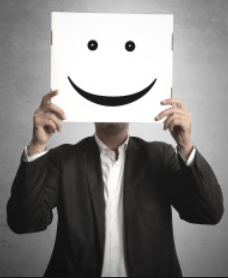 33
(c) Hans Peter Hehn